Identifying Values in Four Digit Numbers
Worksheet
Mathematics
Mrs Behan
‹#›
Independent task
Finish representing these numbers.
Draw dienes to represent these numbers.
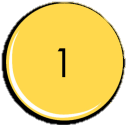 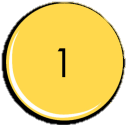 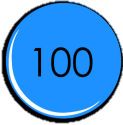 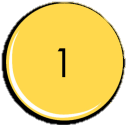 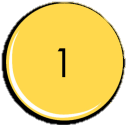 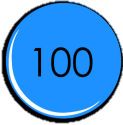 1204
1353
2332
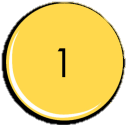 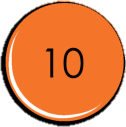 3016
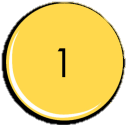 1435
2265
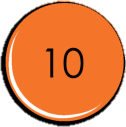 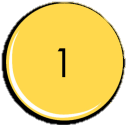 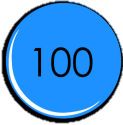 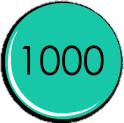 2436
‹#›